Veilig werken met grondverzetmachines
Risico’s bij het werken met grondverzetmaterieel
wegzakken en omvallen van de machines;
aanrijdingen;
beknelling en verwonding van werknemers;
instorten van sleuven;
elektrocutie door kabels en leidingen;
gevaarlijke stoffen door bodemverontreiniging
21-4-2023
3
Maatregelen: voorbereiding (1)
Maatregelen: voorbereiding (1)
21-4-2023
4
Maatregelen: voorbereiding (2)
zorg dat je goed zichtbaar bent, draag hoge- zichtbaarheidskleding;
houd oogcontact met de machinist;
de machine moet goed zichtbaar zijn (verlichting);
de machinist moet goed overzicht hebben. Stel zonodig een veiligheidsman aan of gebruik een camera
21-4-2023
5
Maatregelen: persoonlijke beschermingsmiddelen
veiligheidshelm;
veiligheidsschoenen;
reflecterende kleding, hoge-zichtbaarheidskleding, veiligheidsvest;
gehoorbescherming (bij geluidniveaus vanaf 80 dB(A)).

Kleding mag niet openhangen!
21-4-2023
6
Voor iedereen geldt
neem geen risico’s;
meld gevaarlijke situaties aan de uitvoerder.
21-4-2023
7
Rijden op de openbare weg
voorkom dit zoveel mogelijk;
voldoet de machine aan de eisen voor wegverkeer?:
machine is verzekerd; 
juiste verlichting en reflectoren; 
maximumhoogte: 3 meter; 
laadschop is afgeschermd; 
kraanarm belemmert zicht niet; 
maximumsnelheid: 25 km/u.
21-4-2023
8
Dagelijkse inspectie van het materieel
lekkages; 
defecte of ontbrekende onderdelen; 
bandenspanning; 
toestand van de banden/rupsen; 
niveaus motorolie, remvloeistof, hydraulische olie, koelvloeistof; 
werking alle functies; 
werking van verlichting, claxon en veiligheidsriemen; 
werking overdrukinstallatie (bij verontreinigde grond).
Houd handen, schoenen, handgrepen, opstappen, cabine en bedieningshandels schoon
21-4-2023
9
Veilig werken met grondverzetmachines
voorkom omvallen en wegglijden van de machine;
rijd rustig, houd afstand van gaten, obstakels en markeringen;
voorkom grote schokken;
voorkom dat de aandrijfwielen doordraaien;
vervoer alleen passagiers als er deugdelijke zitplaatsen zijn;
zorg voor een goed overzicht.
21-4-2023
10
Hijsen met grondverzetmachines
categorie 1: hijswerkzaamheden in verband met graafwerk;
categorie 2: inzet van grondverzetmachine als mobiele hijskraan.

Gevaren: de machine kan bezwijken of kantelen
21-4-2023
11
Maatregelen bij hijsen categorie (1)
U heeft een hijsopleiding gevolgd;
compleet kraanboek en complete lastvluchttabel;
hoorbare overlastsignalering;
slangbreukbeveiliging op hydraulische cilinders.
21-4-2023
12
Maatregelen bij hijsen categorie (2)
opleiding: deskundigheidsbewijs TCVT (bedrijfslast > 2 ton, bedrijfslastmoment > 10 tonmeter);
compleet kraanboek en complete lastvluchttabel;
hoorbare overlastsignalering;
lastmomentbeveiliging en lastmomentsignalering;
slangbreukbeveiliging op hydraulische cilinders.
21-4-2023
13
Parkeren van grondverzetmachines
zet machine zoveel mogelijk horizontaal;
zet transmissie neutraal, trek handrem aan;
laadschopbak en graafemmer rusten op grond;
haal druk van hydraulische systeem;
schakel elektrische apparatuur uit;
haal contactsleutel uit slot;
sluit vuldoppen af (ook van mobiele brandstoftanks).
21-4-2023
14
Onderhoud van grondverzetmachines
schakel machine volledig uit;
borg machine tegen wegrijden;
Laat laadschop en graafarm rusten op de grond;
haal de druk van het hydraulische systeem;
draag veiligheidsbril en handschoenen bij het bijvullen van antivries, remolie en brandstof;
draag ademhalingsbescherming bij het reinigen van machines die in verontreinigde grond hebben gewerkt.
21-4-2023
15
Keuring van grondverzetmachines
periodieke inspecties;
keuring minstens één keer per jaar (keuringsklasse 2).
21-4-2023
16
Tot slot
Gevaren: 
wegzakken en omvallen van machines;
aanrijdingen en verwonding.

Maatregelen: 
markeer obstakels, verbeter draagkracht grond;
draag hoge-zichtbaarheidskleding en pbm;
zorg dat machinist goed overzicht heeft;
meld gevaarlijke en onverwachte situaties
21-4-2023
17
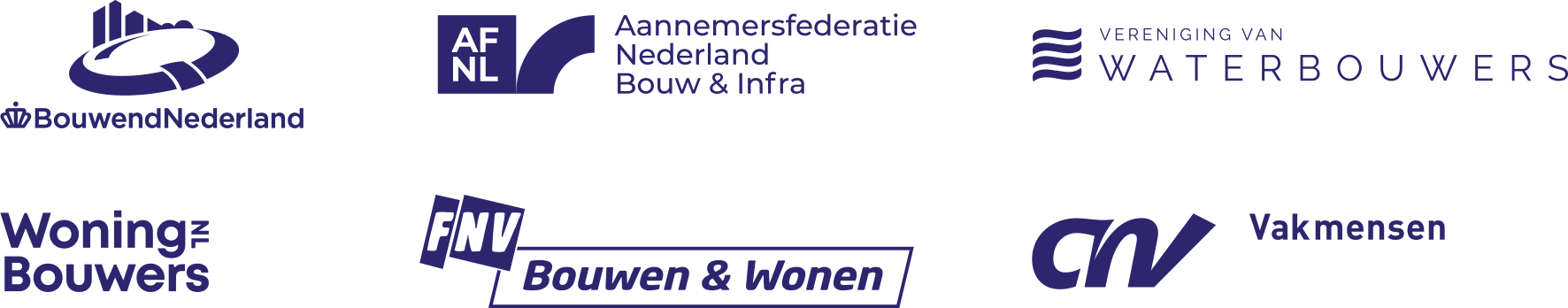 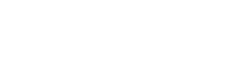 [Speaker Notes: Volandis is opgericht door:]